My Smoking Story
Hannah Moore
ASH Event
24th April 2023
A bit about me…
Vice Chair of the Equally Well Expert by Experience Group

Patient Reviewer with the RCPsych Quality Networks for Forensic Mental Health Services and PICU

I have two beautiful cats called Larry and Duppey

I play the guitar, write songs and sing

I love travel!
In the beginning…
As a young person I socialised with an older group of young people who all smoked

I started smoking age 11-12

Foster care, children’s home, secure children’s home then age 14 in a CAMHS, nearly everyone smoked

No advice on the harms of smoking or encouragement to stop

Staff smoked – even during 1:1s
Into a secure hospital…
Around 10 years ago I was admitted to a secure hospital

It was completely no smoking – even on escorted leave

It was only permissible on unescorted leave – took me years to get that

Most people took their 15-30mins as an opportunity to smoke as much as they could 

Had to hide cigarettes as they couldn’t be stored in the hospital
During my stay…
Smoking of course has effects on medication, such as clozapine

Luckily, when I got unescorted leave, I decided not to smoke 

I was smoke free for 5 years

Only when I moved to supported accommodation did I start again – everyone there smoked

Even allowed to smoke in your room, but I felt isolated from family and friends

I’ve smoked ever since on and off, sometimes for months at a time, sometimes for longer
Since then…
I’ve always wanted to quit for good, but have always found obstacles in the way:

It helps me lose weight as I smoke when I’m hungry

I thought it helped with stress levels and my mental health 


Why is it so hard?
A carer’s perspective….
From the mother of a son with schizophrenia and other long-term conditions. 

This is their story…
How I’ve tried to quit…
Patches – but they always fell off or made me itchy

Inhalators – but just wasn’t enough

Vaping – did work for a while until I started smoking ‘socially’ again

Champix – 2 or 3 years ago:

I was barely smoking by the end of the 2 weeks
Received a lot of support from the mental health team and the pharmacy staff
Had a detrimental effect on my mental health and had to stop
My mental health recovered after stopping it
Support I have received…
The best support was on Champix

When in hospital many times, not much support 

Just told to order vapes online

In some hospitals I was given inhalators – which were useless

I would have liked a smoking cessation group and more support and encouragement

I got addicted to vapes and I still vape now

I started slowly having one now and again

Since January I’ve been smoking more and more, but after my holiday I intend to quit for good
Support that would help…
In hospital: 
Support groups tailored to the patient group
Stop-smoking Champions – staff and patients 
‘Making Every Contact Count’

In the community:
More accessible smoking cessation services, e.g. GP surgeries, pharmacies, social settings
Smoking cessation support groups, mental health support
More information and advice about adverse effects, including financial
‘Making Every Contact Count’
Thank you
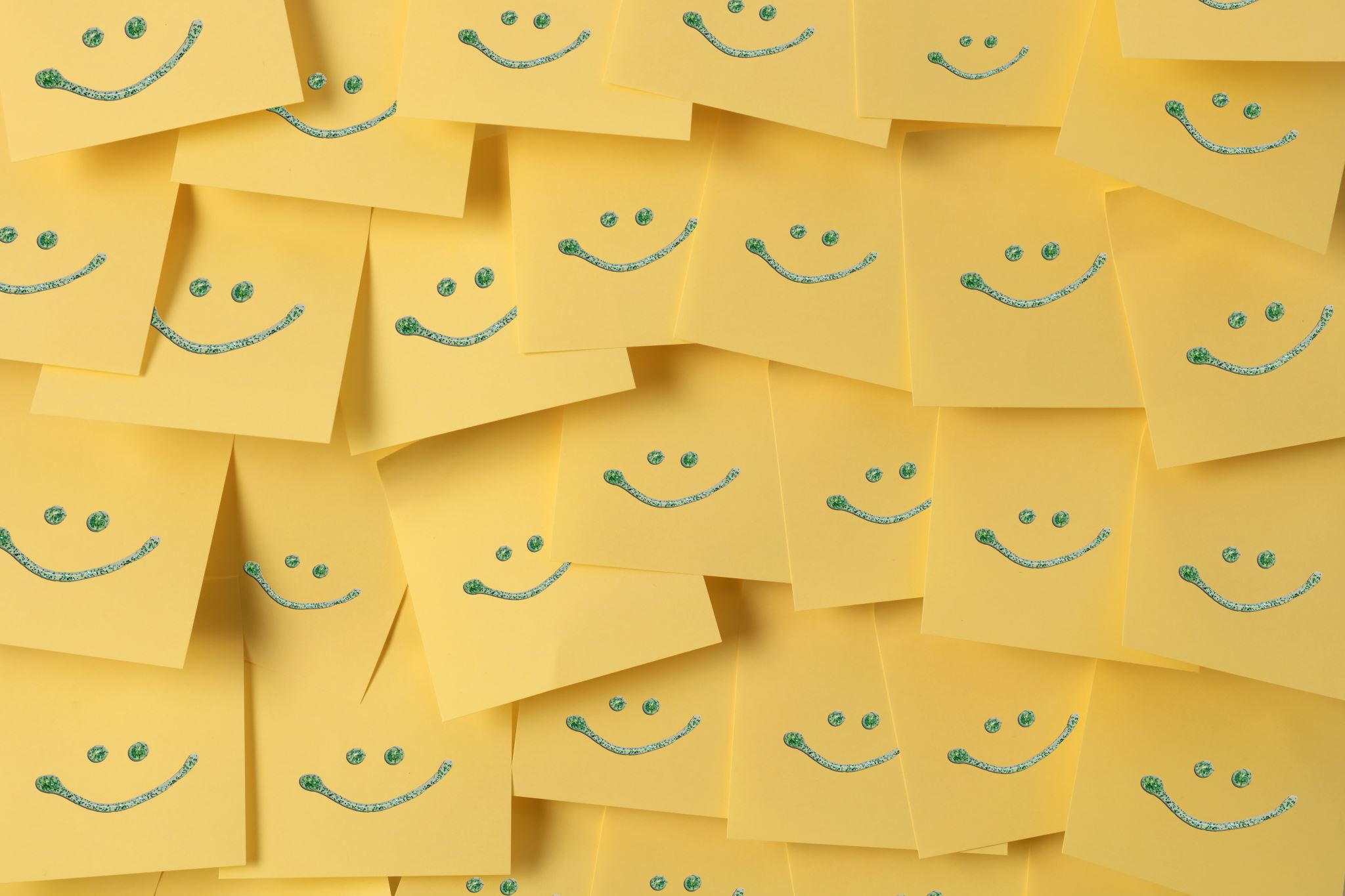